LO: To work out the area of a shape by counting rectangles
Session 1
Revision
Before Christmas we looked a the ‘perimeter’ of a shape, which was the distance around the outside of a shape. Let’s remind ourselves.
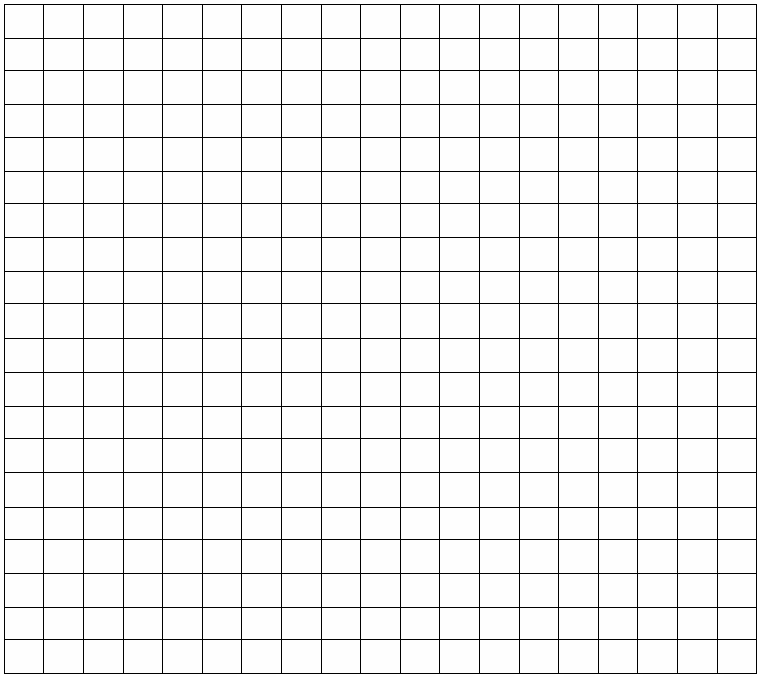 What is the perimeter of this shape?
Remember, perimeter is the distance around the outside of the shape.
The perimeter of this shape is 22cm
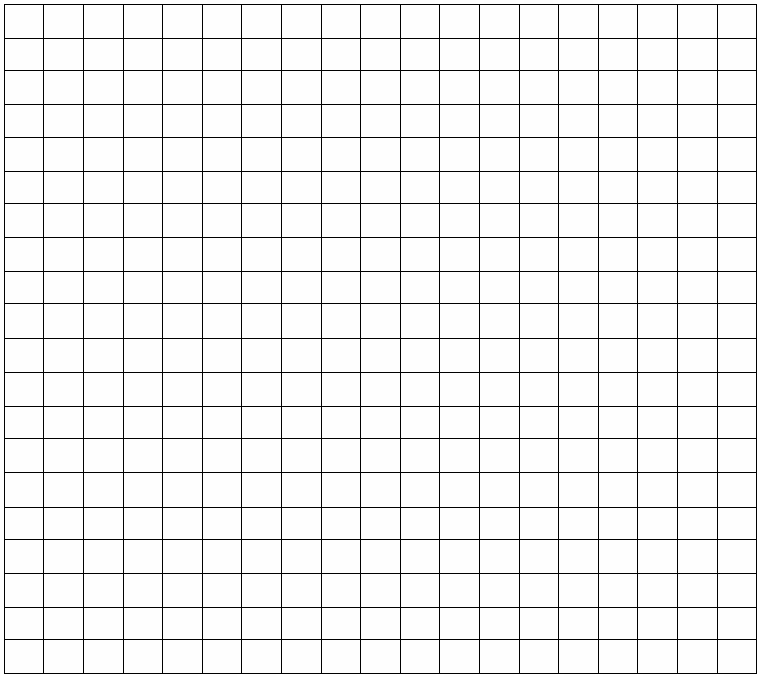 What is the perimeter of this shape?
Remember, perimeter is the distance around the outside of the shape.
The perimeter of this shape is 28cm
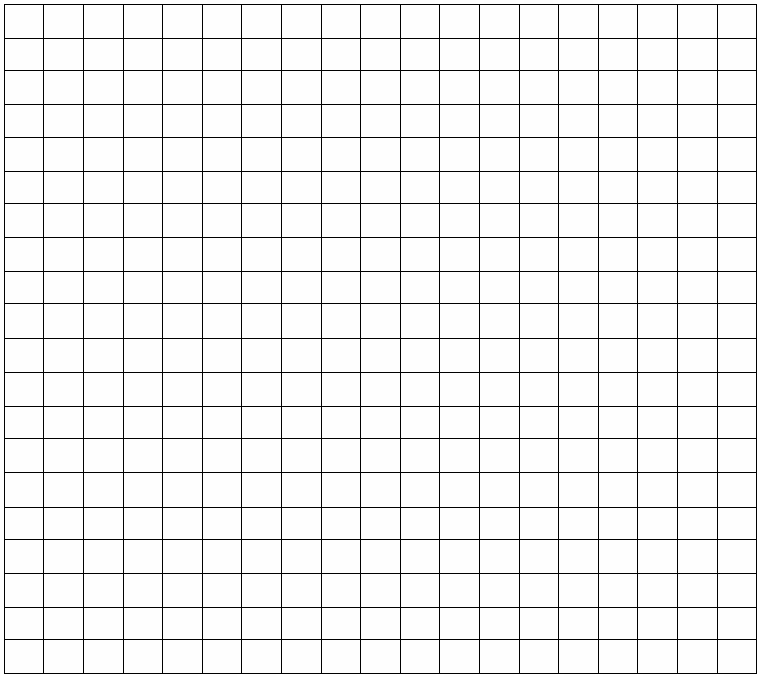 18cm
18cm
What is the perimeter  of each of these shapes? 
Jot your answers down on a piece of paper.
22cm
18cm
26cm
So now let’s look at the area of a shape.
The area of a shape is the amount of space inside it.
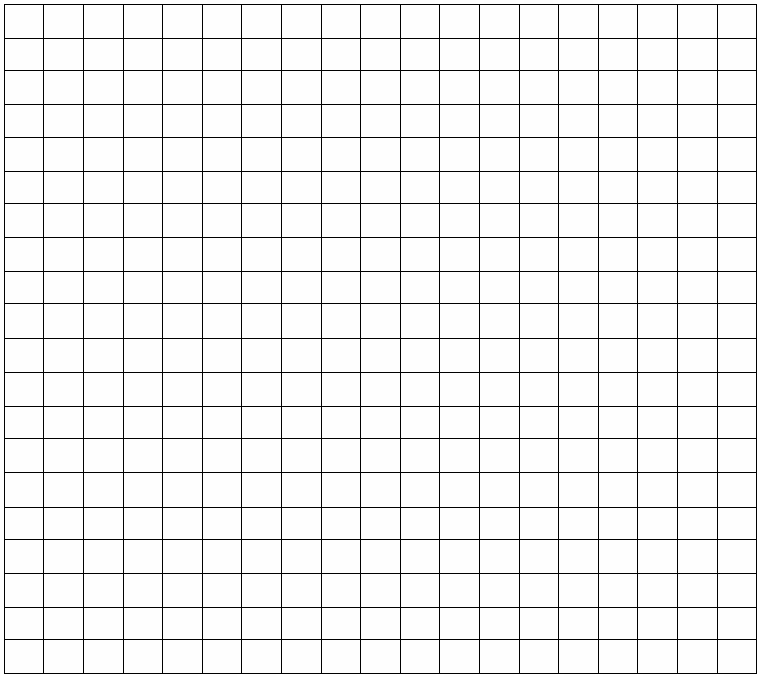 To find out how much shape is inside we can
count the squares.
The area of a shape is the amount of space inside it.
The area of this shape is 18cm2.
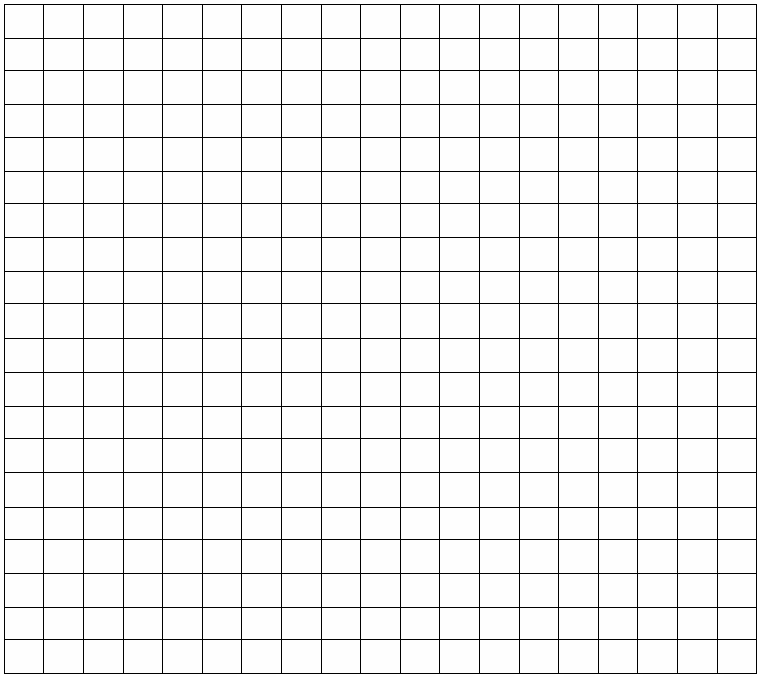 What is the area of this shape?
The area of a shape is the amount of space inside it.
The area of this shape is 48cm2.
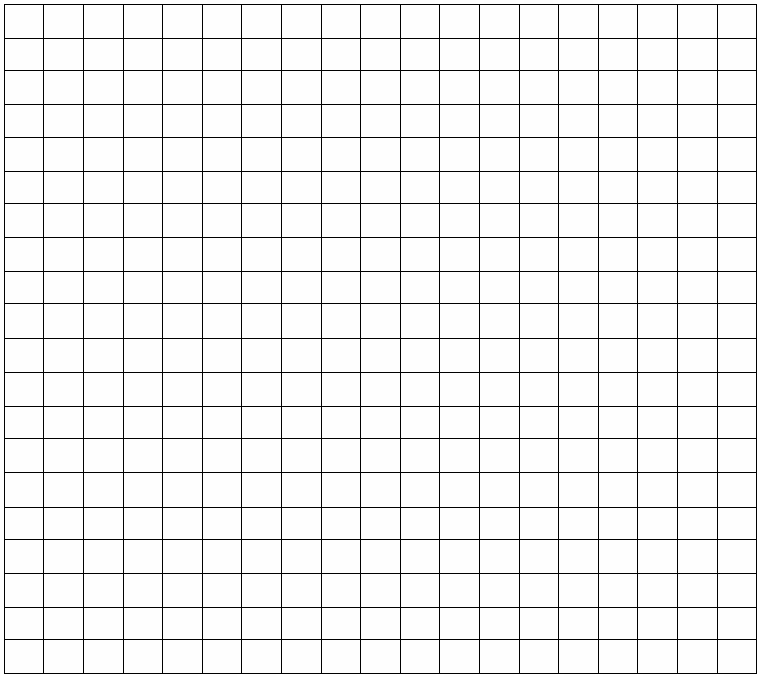 18cm2
20cm2
What is the area  of each of these shapes? 
Jot your answers down on a piece of paper.
30cm2
14cm2
22cm2
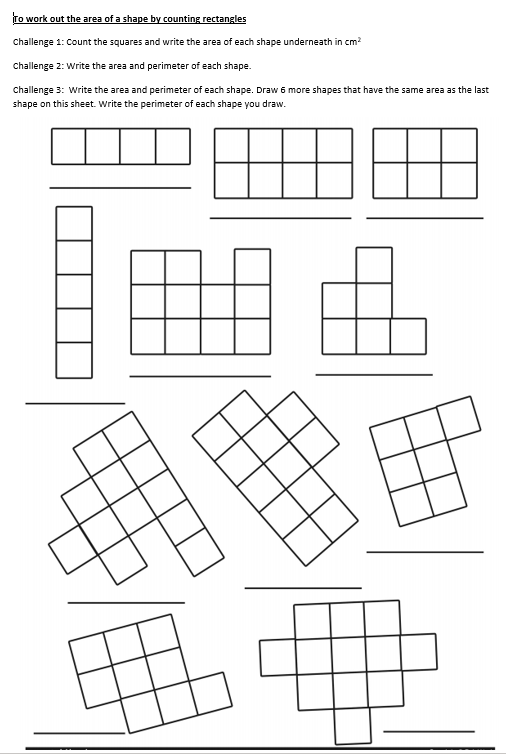 Today’s Task:
There is a worksheet on assignments which has 3 challenges for you to choose from.
LO: To work out the area of a shape
Session 2
Starter:
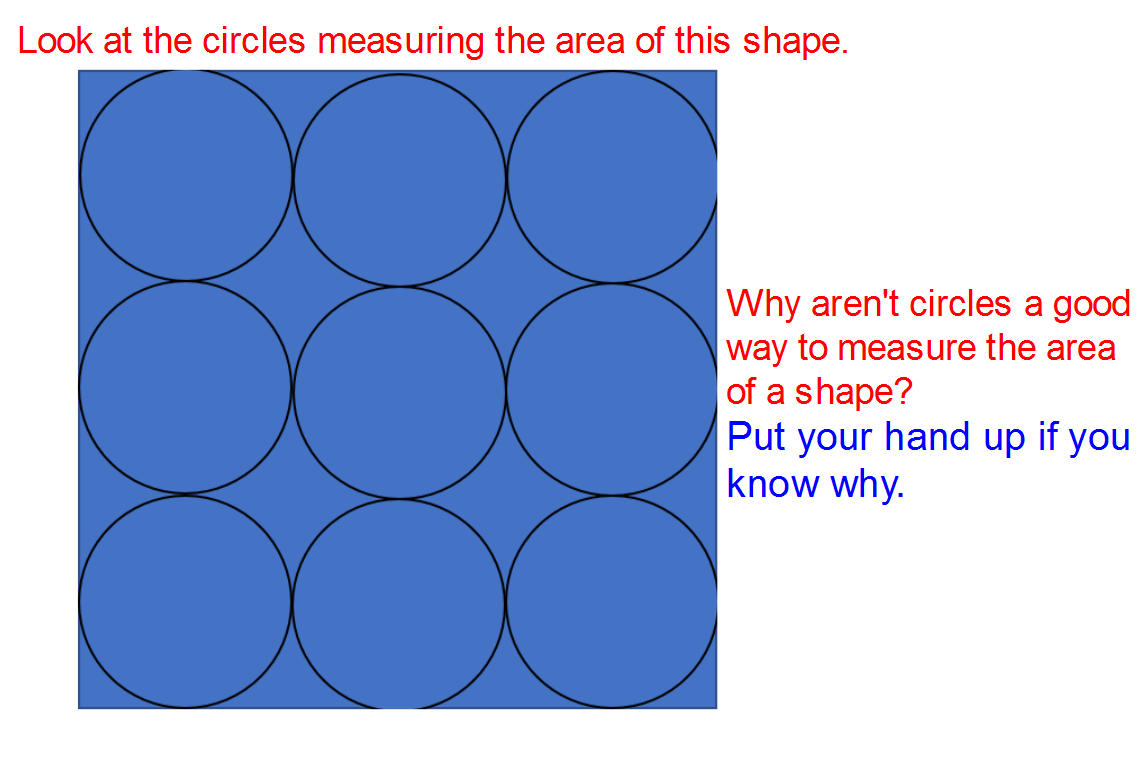 Let’s have another look at working out the area by counting squares.
cm2
Imagine each of these squares is 1cm × 1cm.
That means the area of each little square is 1cm². (Just like the blue square!)
1cm2
32cm2
Can you find the area of the green rectangle by counting the squares?
Can you find the area of the pink shape?
15cm2
Strange Shapes
Some shapes are difficult to count exactly because they don’t fill up whole squares. The easy way to remember is to count the whole squares first. Add any squares which fill half or more and ignore the squares which cover less than half the square.
1cm2
27cm2
27cm2
Have a go at finding the area of these 2 shapes. Once you think you know the area, type it into the chat feed.
Estimating
Because we didn’t know the exact area for the two previous sides, we made a guess. This is called an estimate. We didn't just randomly guess, though; we used our knowledge and skills and made an educated guess.
1cm2
Estimate
1cm2
Can you estimate the area of this shape?
Check the area by counting the squares.
26cm2
Estimate
1cm2
Can you estimate the area of this shape?
Check the area by counting the squares.
24cm2
Estimate
1cm2
Can you estimate the area of this shape?
Check the area by counting the squares.
32cm2
Estimate
1cm2
Can you estimate the area of this shape?
Check the area by counting the squares.
24cm2
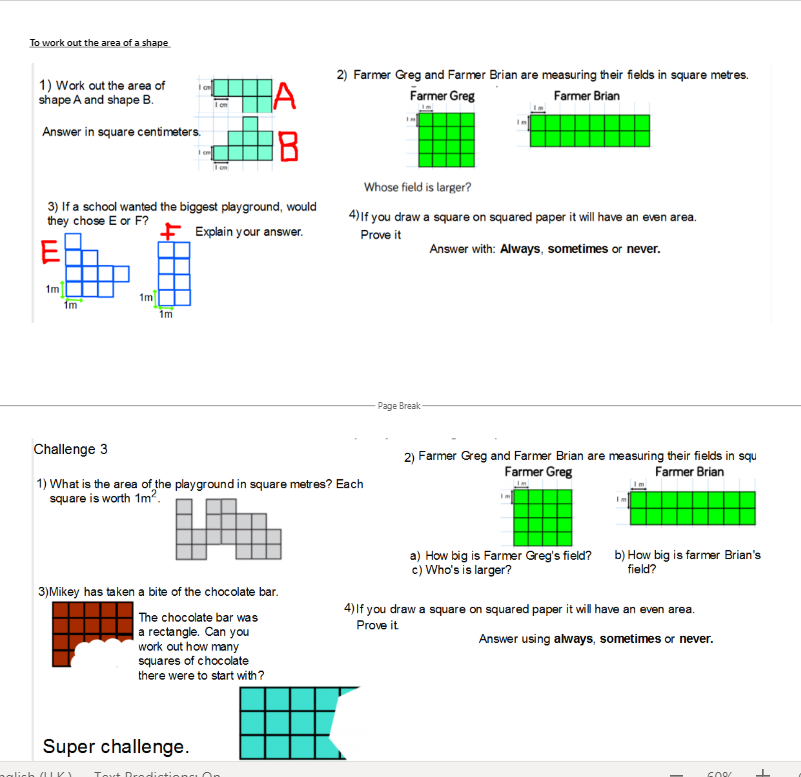 Today’s task:
Choose your challenge to complete.
Saved in Assignments.
LO: Working with the area of rectangles
Session 3
Area of a Rectangle
Explain without counting all the squares, why the area of this rectangle is 15 squares.
The rectangle is 3 rows of 5 squares, which can be calculated by multiplying 5 and 3 to gain the answer of 15 squares.
Show 
Answers
Hide
Answers
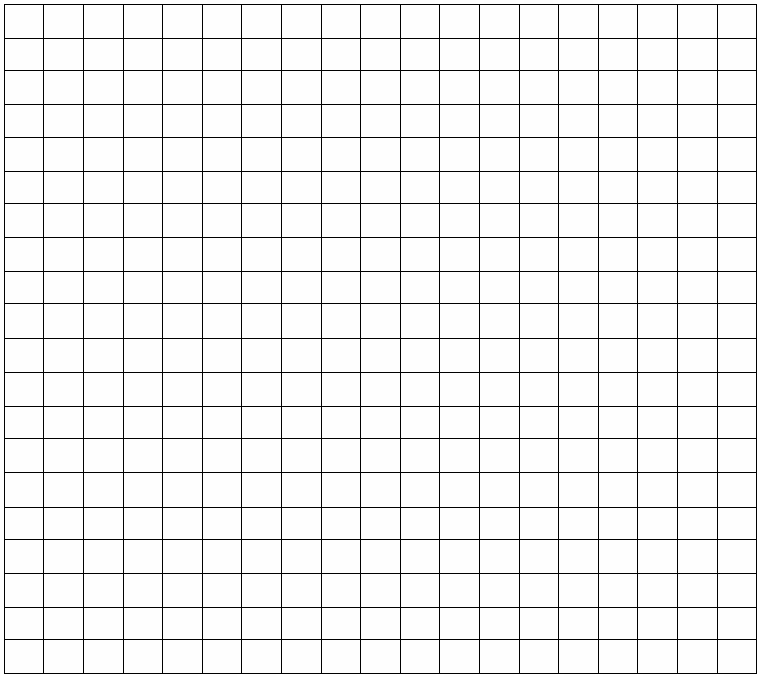 The rectangle is made of 6 rows of 8 squares.
In Maths the word “of” means multiply.
To work out the number of squares
we times 6 by 8.
Counting each square can take a long time. Does anyone know a quicker way?
The area of the shape is 48cm2.
Square Centimetres
What different rectangles (rectilinear shapes) have an area of 12 cm2. Put your hand up if you know one.
Your times tables will help you here.
Show 
Answers
Hide
Answers
Today’s task:
Have a go at these 3 challenges.
Saved in Assignments.
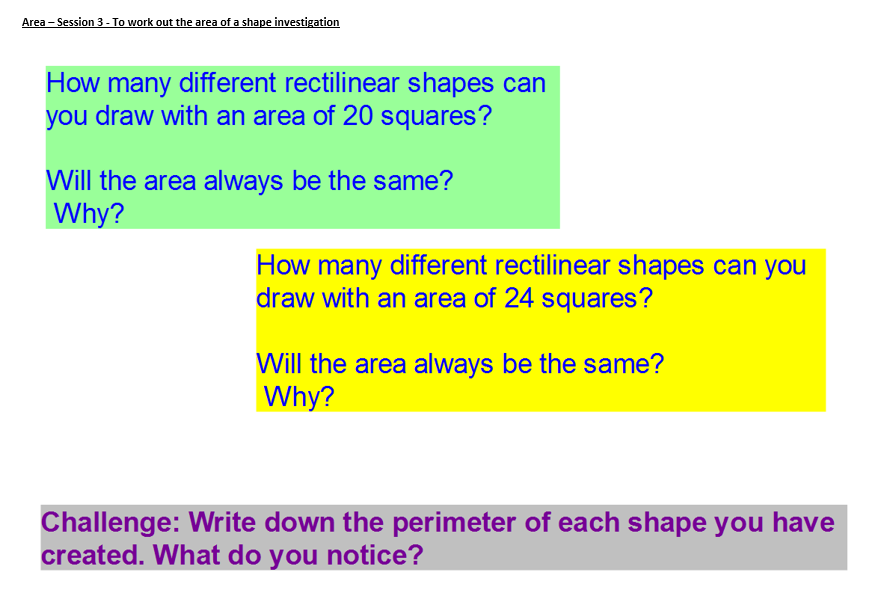 LO: Comparing the area of rectilinear
Session 4
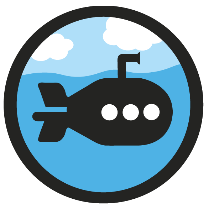 Comparing Area
Diving
Sort the shapes into the correct column of the table.
B
C
F
G
A
D
E
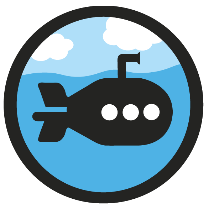 Comparing Area
Diving
Complete the table. Use the squares to calculate the area of each shape. Compare the areas of the shapes using >, < or =.
>
11
>
10
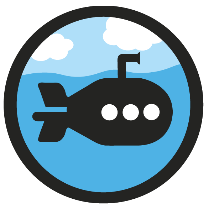 Comparing Area
Diving
Order these shapes from the shape with the smallest area to the shape with the largest area.
C, A, B
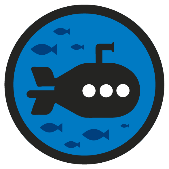 Comparing Area
Deeper
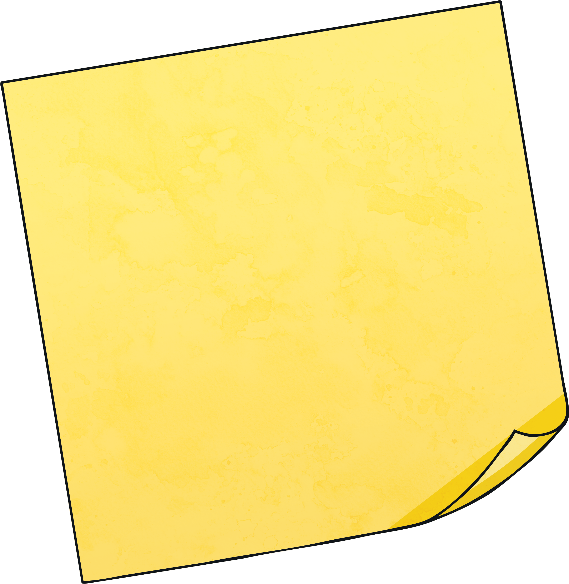 A
C 
D
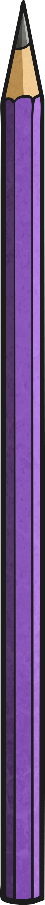 Jessica has been asked to order the shapes from the shape with the smallest area to the shape with the largest area.
She has got confused. Explain her mistake.
Jessica has ordered the shapes correctly from the one with the smallest area to the one with the greatest area but she has only included 3 shapes in her sequence when there should be 4. She has missed shape B out. The correct answer is: A, C, D and B.
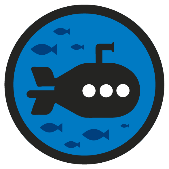 Comparing Area
Deeper
Which one is the odd one out? Explain why.
Possible answers:
A is the odd one out because:
it has the greatest area;
it is not symmetrical.
B is the odd one out because:
its area is even but the other shapes’ areas are odd.
C is the odd one out because:
it has the smallest area.
20
23
15
Today’s task:
Choose your challenge to complete.
Saved in Assignments.
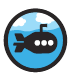 Challenge 1
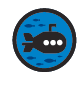 Challenge 2
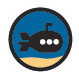 Challenge 3
LO: Area challenges
This is going to be an independent area activity.
The sheets are saved on assignments.